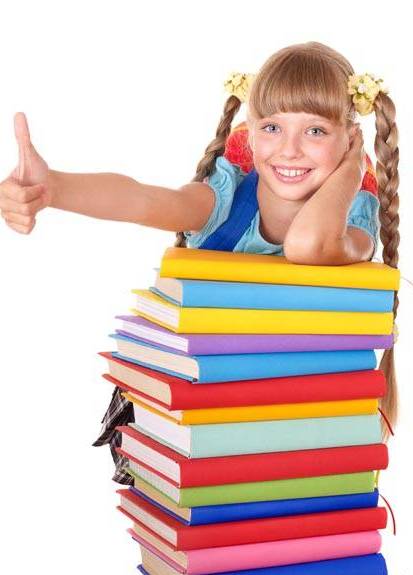 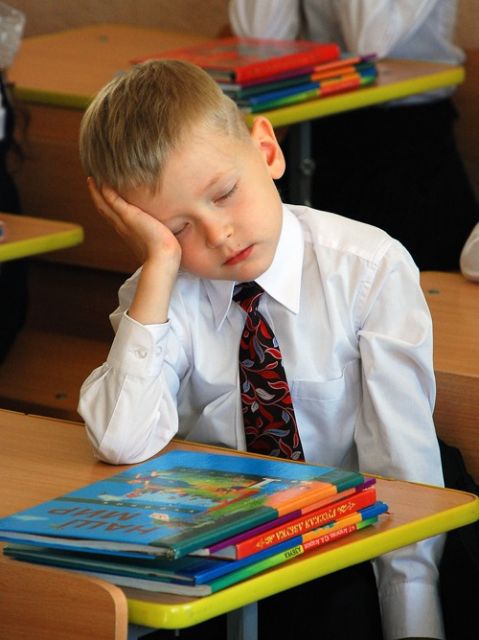 Здоровьесбережение младших школьников в условиях реализации ФГОС НОО
Школа и здоровье
   Школа является особым образовательным пространством, в рамках которого происходит не только формирование социально адаптированной личности, ее профессиональное и гражданское самоопределение, но и формируется самая важная, базовая характеристика, обеспечивающая реализацию всех остальных - здоровье
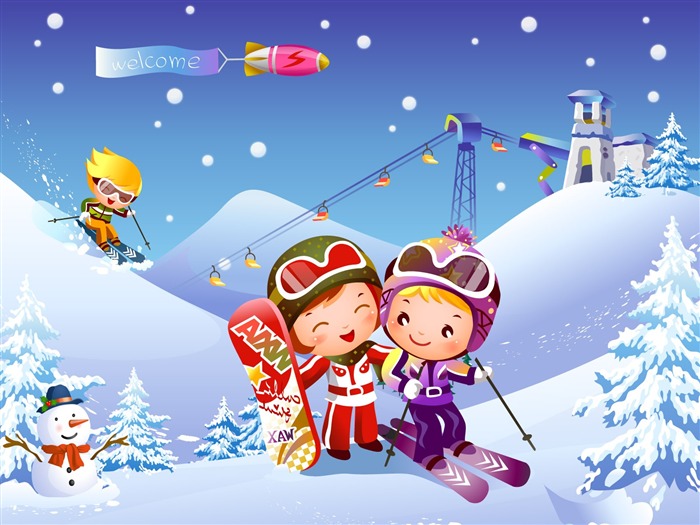 Факторы, влияющие на  здоровьеучащихся  начальной  школы
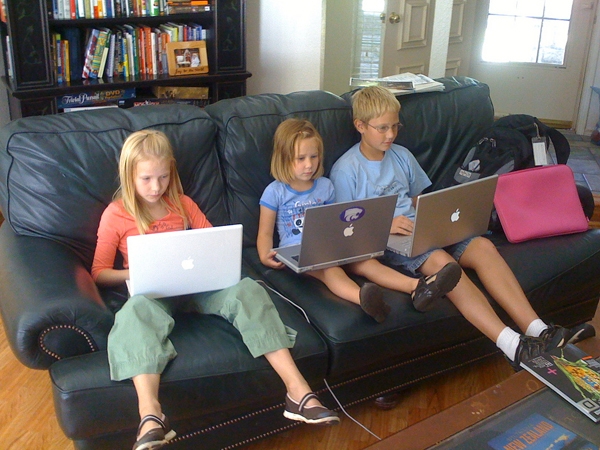 Компьютерные игры

Малоподвижный образ жизни

Экологические проблемы

Эпидемии болезней

Нервные потрясения, стрессы

Психические нагрузки
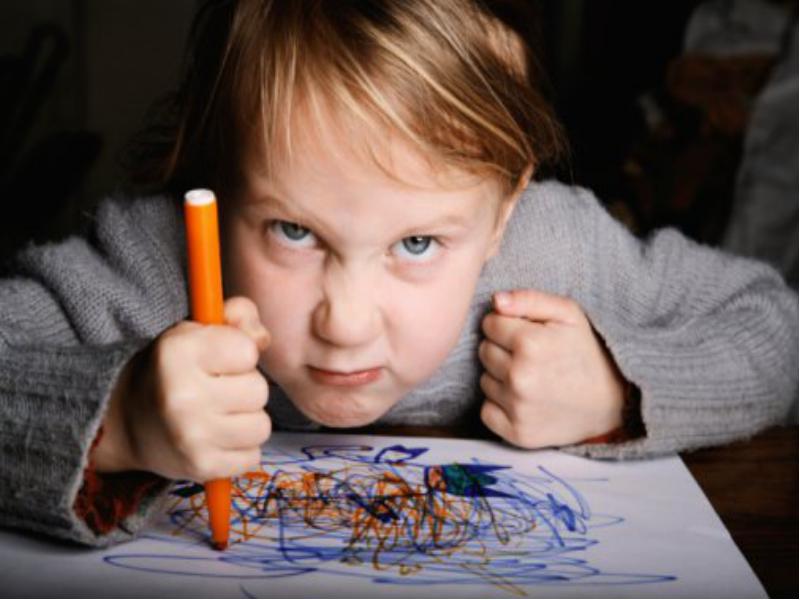 Проблемы со здоровьем
Трудности в учении
Проблема концентрации внимания, памяти
Школьные страхи
Боязнь ответа у доски, закрытость
Ключевая задача ФГОС - формирование у учащихся умений самообучения, самовоспитания, саморазвития.
Предусматривается развитие у учащихся универсальных учебных действий, как средств самостоятельного приобретения в течение жизни знаний о здоровом образе жизни.
Основные задачи
Сохранение работоспособности на уроках
Снижение уровня заболеваемость учащихся
Обеспечение школьнику возможности сохранения здоровья на период обучения в школе
Формирование у учащихся знаний, умений и навыков по здоровому образу жизни
Мы даём элементарные представления
о единстве и взаимовлиянии различных видов здоровья человека: физического, нравственного, социально-психологического;

 о влиянии нравственности человека на состояние его здоровья;

  об оздоровительном влиянии природы на человека;
Работаем
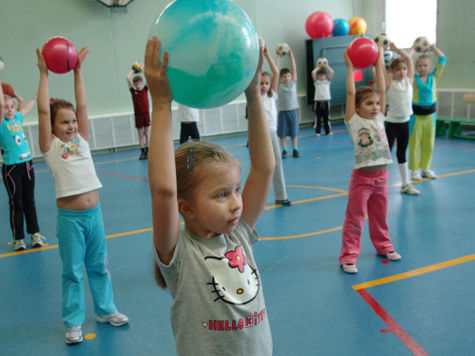 Над пониманием важности физической культуры и спорта для здоровья человека, его  образования, труда и творчества;

Над знанием и выполнением санитарно-гигиенических правил, соблюдением режима дня
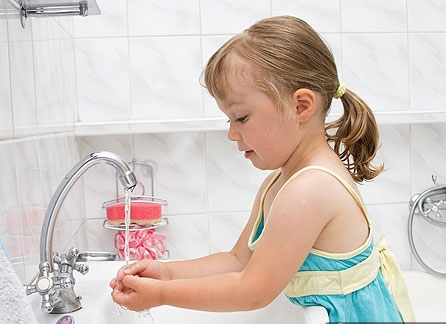 Прививаем интерес к прогулкам на природе, подвижным играм, участию в спортивных соревнованиях
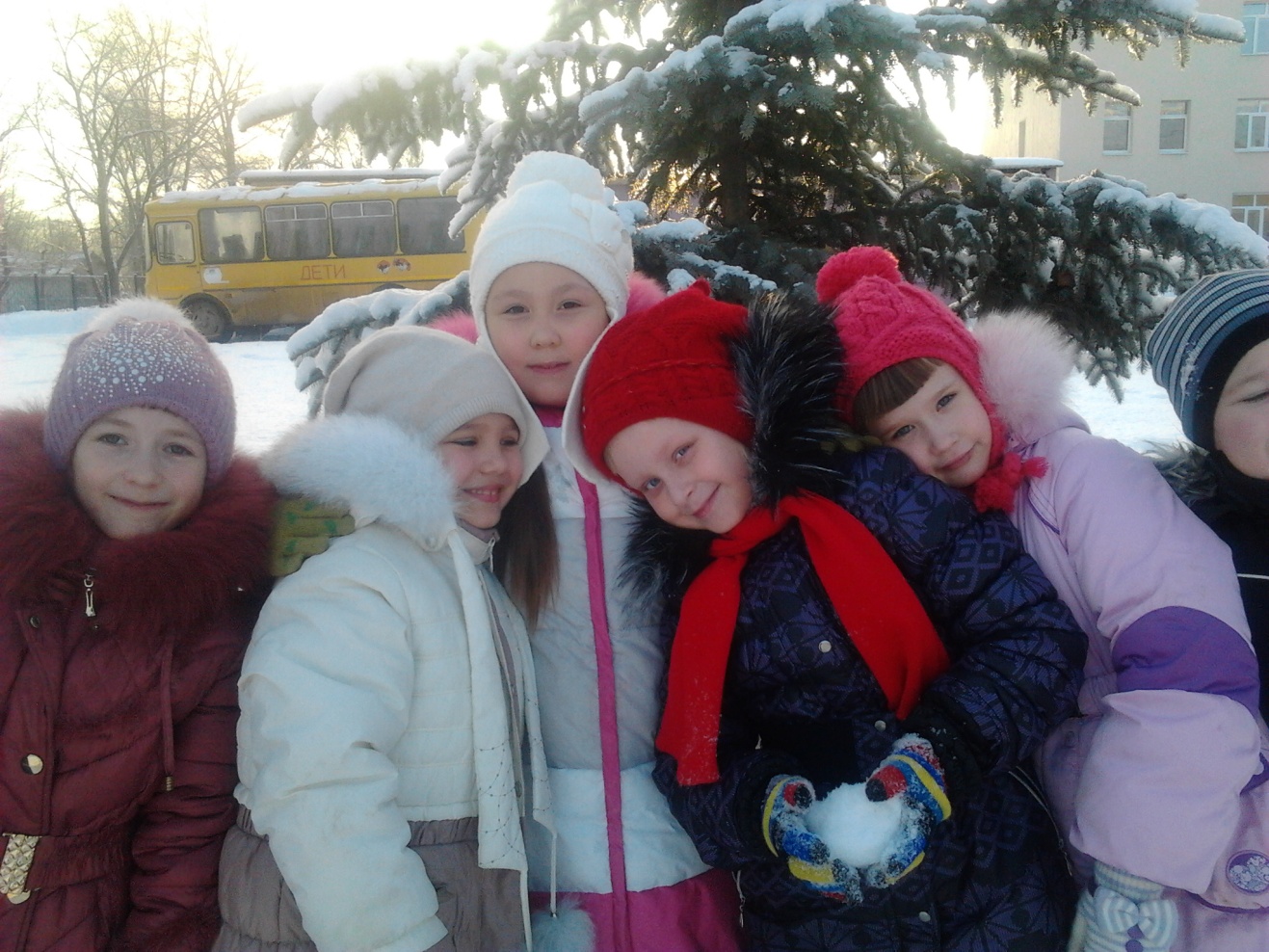 Воплощаем это :
в проведении семейных праздников, спортивных мероприятий

в выполнении презентаций и творческих проектов на тему здоровья;

в проведении бесед, классных часов о возможном негативном влиянии компьютерных игр, телевидения, рекламы на здоровье человека, вредных привычках
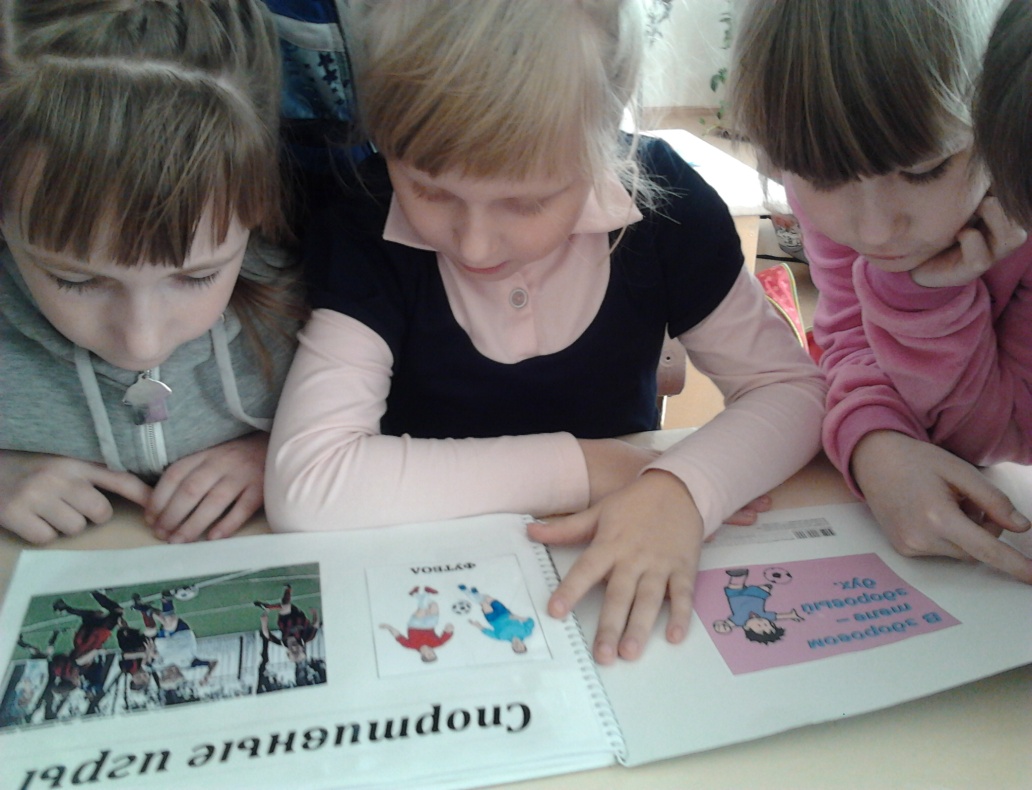 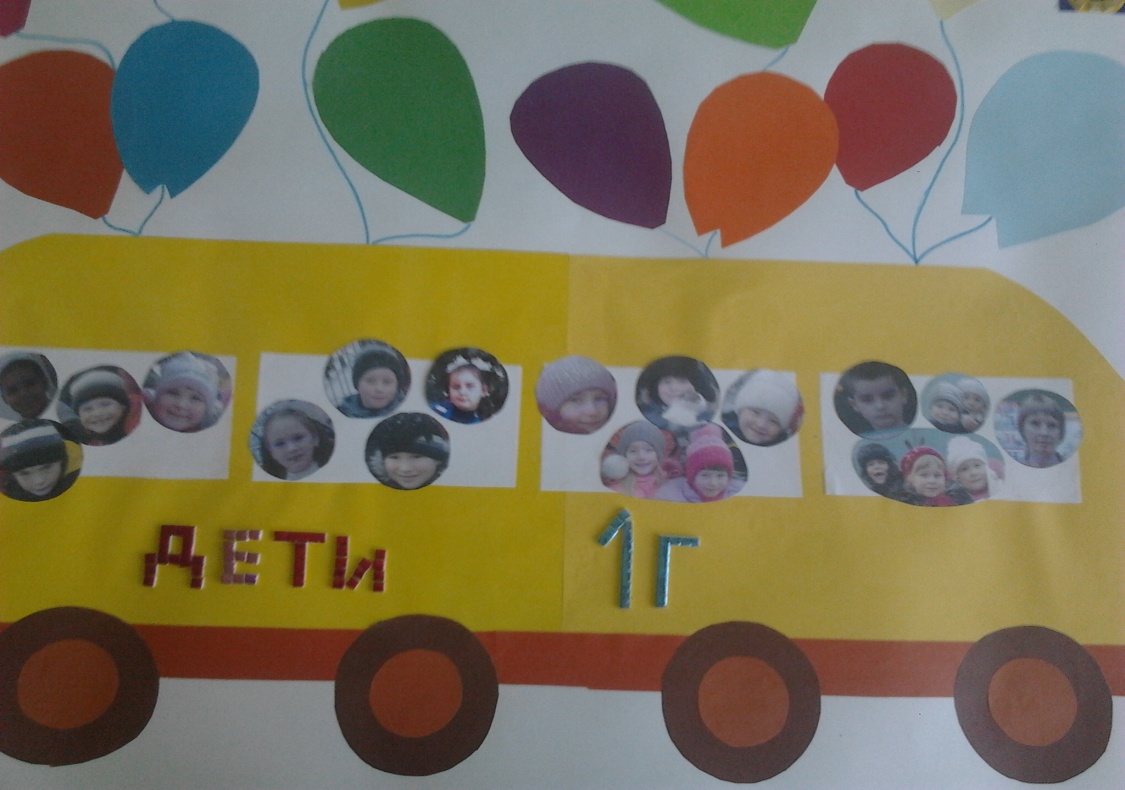 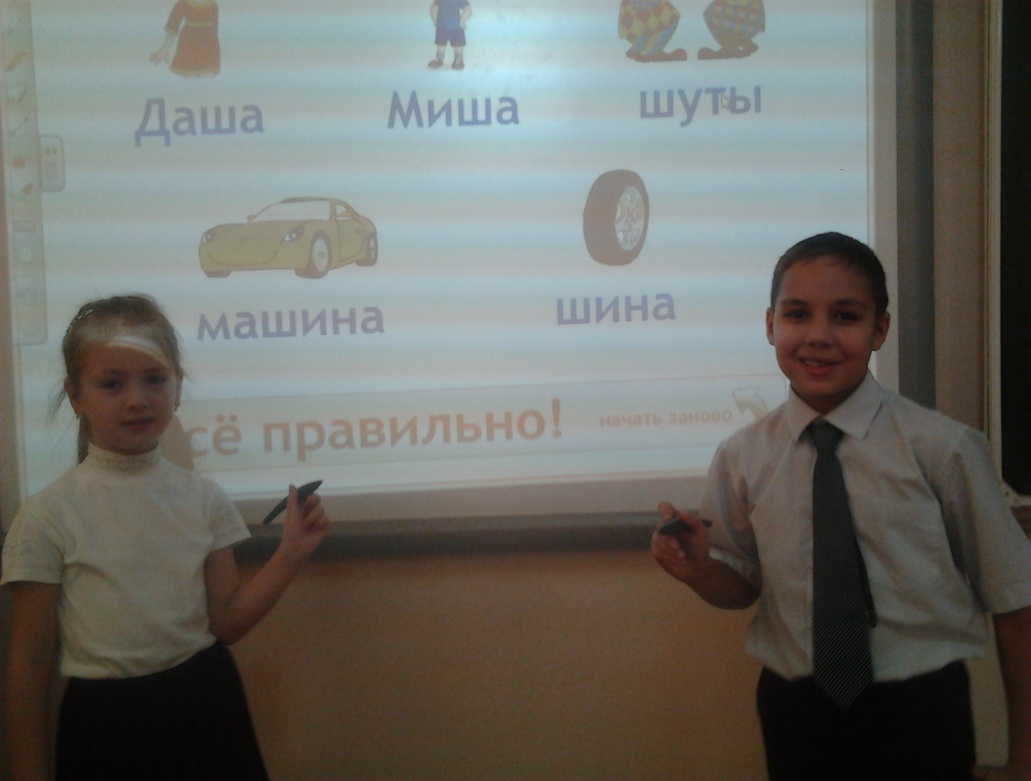 тепло
100% 
завтракают
50-60%
обедают
светло
В школе
Организовано
питание
уютно
чисто
температурный режим 
проветривание помещений
освещение
соответствие росту школьника классной мебели
Соблюдаются
гигиенические требования
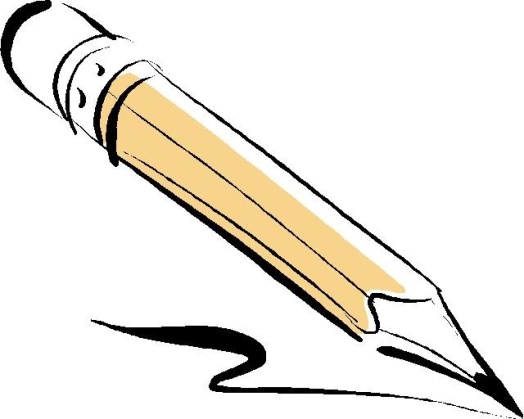 Учителя организуют дифференцированную работу. Это:
Разработка разноуровневых заданий;
Индивидуальные домашние задания;
Задания на выбор;
Творческие проекты
Формы работы
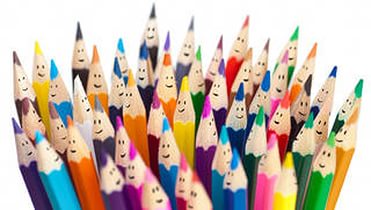 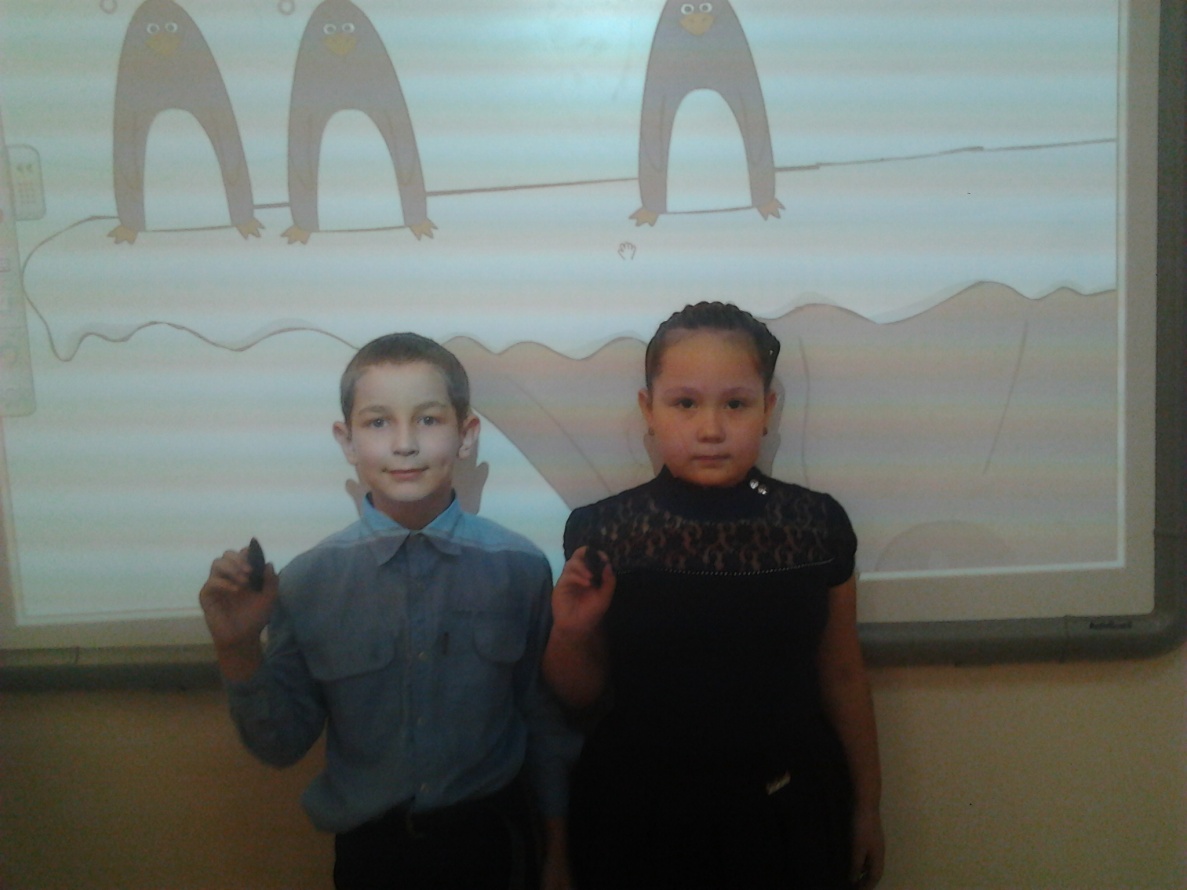 Здоровьесберегающие образовательные технологии
Здоровьесберегающие образовательные технологии – это системный подход к обучению и воспитанию, построенный на стремлении педагога не нанести ущерб здоровью учащихся
Условия здоровьесбережения  на  уроке:
Присутствие физкультминуток
Использование учебно-познавательной игры
Создание ситуаций взаимопомощи
Необычность подачи учебного материала
Наличие 2-3 эмоциональных разрядок
Рефлексия поведения обучающихся
Взаимопроверка
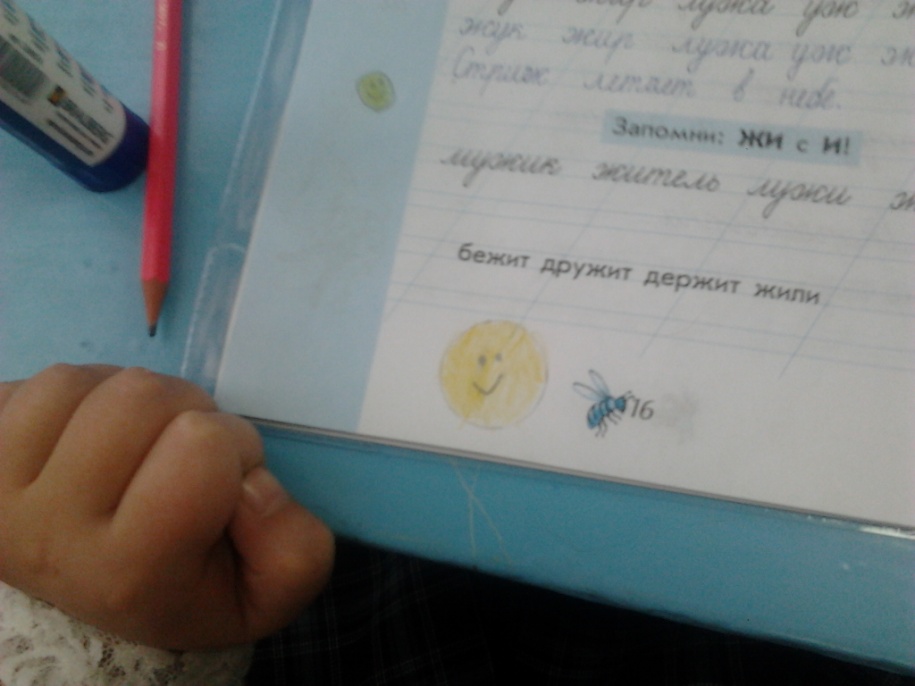 Элементы здоровьесберегающих технологий, применяемые на уроках в начальной школе
Главное в жизни - это здоровье! 
Это попробуй понять и принять!
 Главная ценность - это здоровье!
 Его не купить, но легко потерять!
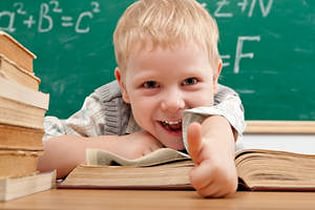 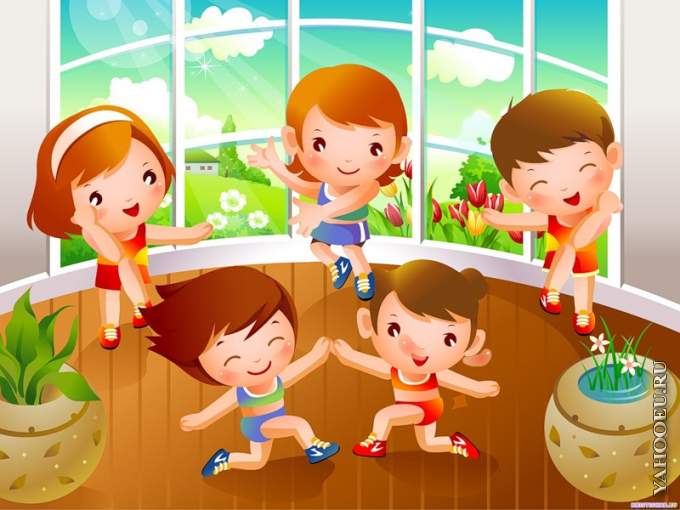 Будьте здоровы!